Understand your Bible
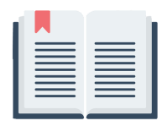 Session 7  2 Timothy 3
Welcome
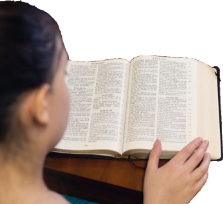 understandyourbible.org
1
Understand your Bible
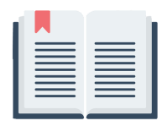 Session 7  2 Timothy 3
Recap
Psalm 72:  What the world would be like ruled over and judged by God’s special son.
Isaiah 11:  How the rule of God’s special person will be unlike that of any other ruler in the past. 
Acts 17: The special person is Jesus Christ. What the apostle Paul told the Athenians about God’s plan with Jesus Christ. 
1 Corinthians 15: What Paul taught about the resurrection of the dead and its significance for us.
Psalm 19: What we learn about God by looking at the universe and why we should take notice of the message from God.
1 Corinthians 13: Why it is essential for believers to show Christian love in all aspects of their lives. How and why we show love.
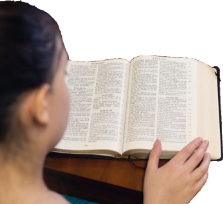 understandyourbible.org
2
Understand your Bible
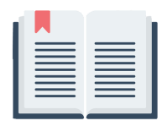 Session 7  2 Timothy 3
Background to 2 Timothy 3
Timothy was one of the apostle Paul’s main helpers in his preaching work. In this second letter to Timothy, Paul encourages him to be faithful despite the problems he is facing.
What we will see in this chapter:
Attitudes we should avoid in a godless world
How we remain faithful in a godless world
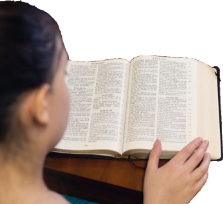 understandyourbible.org
3
Understand your Bible
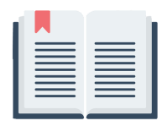 Session 7  2 Timothy 3
1. Let us read 2 Timothy 3
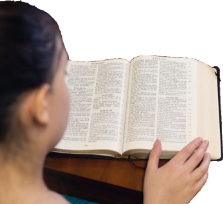 understandyourbible.org
4
Understand your Bible
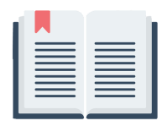 Session 7  2 Timothy 3
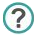 2. Questions
v 1 to 9. What did Paul tell Timothy the “last days” will be like?
People will be:
self-centred
greedy 
arrogant and contemptuous of others
loving pleasure rather than God

v 10 to 13. How was Paul an example to Timothy?
Paul:
had a purpose in life
showed faith 
showed patience, love and endurance
suffered persecution
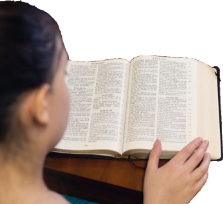 understandyourbible.org
5
Understand your Bible
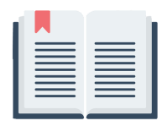 Session 7  2 Timothy 3
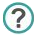 2. Questions
v 14 and 15. How does Paul encourage Timothy (and us) to remain faithful in a godless world?
He encouraged him to hold on to what he had learned from the Holy Scriptures.

v 16 and 17. Why does Paul say we should read the Scriptures?
He tells Timothy that the Scriptures help us learn about salvation through faith in Jesus.
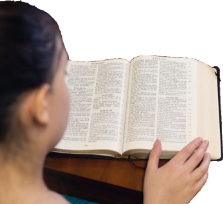 understandyourbible.org
6
Understand your Bible
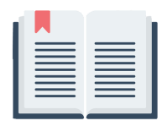 Session 7  2 Timothy 3
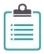 3. Related theme:
Faith (belief) in Jesus Christ
Verse(s)
Main point(s)
John 20 v 31
John says he has written so that others may believe in Jesus and so have life.
Peter tells his fellow believers that we are saved through the grace (unmerited favour) of Jesus Christ.
Acts 15 v 11
Romans 10 v 9
We must believe in the resurrection of Jesus.
understandyourbible.org
7
Understand your Bible
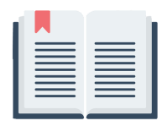 Session 7  2 Timothy 3
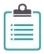 3. Related theme:
Faith (belief) in Jesus Christ
Verse(s)
Main point(s)
Galatians 2 v 16
We are not justified (made right with God) by what we do, but by faith in Jesus Christ.
Baptism is part of expressing our faith in Jesus Christ.
Galatians 3 v 26 to 28
1 John 3 v 23
Belief in Jesus involves obeying him and showing love to others.
understandyourbible.org
8
Understand your Bible
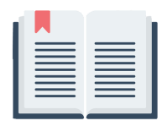 Session 7  2 Timothy 3
Comments or questions
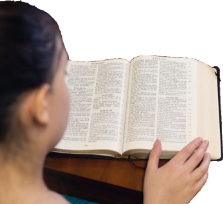 understandyourbible.org
9